Брошюра «Отчет Администрации Анчулского сельсовета по исполнению бюджета за 2016 год»
БЮДЖЕТЭто план доходов и расходов на определенный период
ДОХОДЫ
РАСХОДЫ
Поступающие в бюджет на безвозмездной и безвозвратной основе денежные средства

ВИДЫ ДОХОДОВ

Налоговые доходы
Неналоговые доходы
Безвозмездные поступления

ИСТОЧНИКИ ДОХОДОВ
Состав источников доходов бюджета определяется бюджетным кодексом РФ

ЦЕЛЬ СОСТАВЛЕНИЯ БЮДЖЕТА

Учет объема располагаемых и расходуемых денежных средств
Выплачиваемые из бюджета денежные средства
ВИДЫ РАСХОДОВ

По функциям
По муниципальным программам
По экономическому содержанию
По типам расходных обязательств

РАЗГРАНИЧЕНИЕ РАСХОДОВ
Разграничение расходов бюджета Администрации Анчулского сельсовета установлено:
ФЗ от 6 октября 2003 года №131 ФЗ «Об общих принципах местного самоуправления РФ
ДОХОДЫБезвозмездные и безвозвратные поступления денежных средств в бюджет
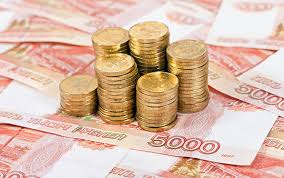 Источники финансирования дефицита бюджета
Доходы
Расходы
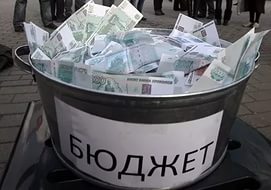 Профицит
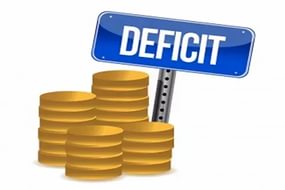 Доходы
Расходы
Дефицит
Бюджетный процесс
Рассмотрение и утверждение
Составление
Исполнение 
Контроль
Отчетность
Исполнение бюджета Анчулского сельсовета
Налоговые и неналоговые доходы
дорожные фонды
Национальная экономика
Социальная сфера
269
577,1
2877,3
Налог на имущество
НДФЛ
Др. вопросы в области нац.экономики
Культура и кинематография
32,7
729,1
937,0
тыс.
руб.
2932,8
55,5
Прочие налоговые доходы
152
Социальная политика
635,3
Национальная оборона (ВУС)
Доходы
6776,9тыс.руб.
Дефицит 
99,4
93,6
2185,5
Расходы
6754,4тыс. руб.
Общегосударственные вопросы
Безвозмездные поступления
115,1
0,1
Дотации
5494,5
Бюджетные кредиты
Бюджетные кредиты
Обслуживание государст. и мун. долга
5839,9 тыс.руб.
Субсидии
Прочие расходы бюджета
51,8
Привлечение
(+)
Национальная безопасность и правоохранительная деятельность
Погашение 
(-)
Благоустройство
907 тыс.руб.
Субвенции
93,6
Остаток средств
889
200
0
Иные безвозмездные поступления
Жилищно-коммунальное хозяйство
Исполнение бюджета Администрации Анчулского сельсовета по доходам за 2016 год
Расходы бюджета Администрации Анчулского сельсовета
Муниципальные программы Администрации Анчулского сельсовета
Муниципальная программа
Документ стратегического планирования, содержащий комплекс планируемых мероприятий, взаимосвязанных по задачам, срокам осуществления, исполнителям и ресурсам и обеспечивающих наиболее эффективное достижение целей и решение задач социально-экономического развития муниципального образования
Внедрение в бюджетный процесс программно-целевого метода позволяет повысить ответственность и заинтересованность ответственных исполнителей  муниципальных программ за достижение наилучших результатов в рамках ограниченных финансовых ресурсов
С 2014 года бюджет Анчулского сельсовета формируется в программном формате
Социальная поддержка граждан Анчулского сельсовета  на 2014-2016
Благоустройство  на 2014-2016
Повышение эффективности управления муниципальными финансами на 2015-2020 годы в Анчулском сельсовете
Муниципальные программы
Развитие системы гражданской обороны и защиты населения от ЧС в Анчулском сельсовете на 2014-2016 годы
Энергоэффективность и энергосбережение
Культура на 2014-2016
Направления повышения эффективности бюджетного процесса Администрации Анчулского сельсовета
Совершенствование системы оценки качества управления муниципальными финансами
Повышение эффективности использования межбюджетных трансфертов
Повышение эффективности бюджетных расходов
Повышение открытости (прозрачности) муниципальных финансов
Проведение публичных слушаний по отчету об исполнении бюджета и проекту бюджета на очередной период
Модернизация бюджетного процесса в условиях внедрения программно-целевых методов управления
Обеспечение долгосрочной устойчивости и сбалансированности бюджета
Повышение эффективности оказания муниципальных услуг
Развитие системы внутреннего и внешнего финансового контроля
Развитие муниципальных программ как основных инструментов повышения эффективности расходов